MATLAB - BASICS
Workspace and Simulink in Matlab Workspace and Simulations
Agenda of the workshop
Matlab programming language basics
How to make arrays in Matlab
How to make loops in Matlab
Writing Functions?
Plotting and Outputs
Simulink Introduction
What is MATLAB?
MATLAB (MATrix LABoratory)
Multi-paradigm numerical computation programming language
computation, visualization, and programming in an easy-to-use environment
Commands are created to operate on variables, it is an array based language

Recommended learning help: http://nl.mathworks.com/videos/getting-started-with-matlab-101684.html

Typical uses include:
Mathematics and numerical computation
Algorithm development
Modelling, simulation, and prototyping
Data analysis, exploration, and visualization
Scientific and engineering graphics
Application development, including Graphical User Interface building
Variables
Definition of variable is that of a symbol that is followed by an assignment operation (=)
x = 10 (variables that are numeric) 
x = 3 + 4i (variables that are complex)
x=‘table’ (variables that are character array or string)
Assignment of variable from computation of other variables
x= [pi 2*pi 3*pi] (row vector)
y = 3*sin(x)
Assignment of variable from output of a function
Exercises
Arrays
The basic unit of Matlab.
Index of matlab starts from 1.
Arrays can be classified as vectors and matrices.
Scalars are arrays in Matlab (1 row × 1 column).
Transposition of Matrix M is made by operation (M’)
Basic Array Definitions
Vector
 Array with one dimension, can be row vector or column vector

Matrix
Array with more than one dimension

Size 
Represented by the number of rows and the number of columns, with the number of rows mentioned first (For example: n x m array).
Total number of elements =number of rows × number of columns.
Basic Array Definitions
x = [1 3 5 7 9] (row vector)

x = 1:2:9 ( create array vector from start element, increment, end element)

x = [1;2;3;4;5;6] (column vector)

x =  [1 2 3; 3 4 5; 6 7 8] (matrix)

X = [x x x] (what matrix is this?)

Special functions : eye(4,4) – identity matrix, ones(3,3) – all element unity
zeros(4,4) – matrix of zeros
Equivalent Assignment
Array Operations
Arrays can be added (+), subtracted (-) Multiplication (×) , Division (/) and Exponentiation (^)
Addition and Subtraction :
Elements of matrix one to Elements of matrix two.
 Multiplication:
A*B (vector multiplication) and A.*B (element –by-element multiplication)
A./B (element-by-element division)
A.\B left division (unique)  (solves Ax = B , x = inv(A)*B
Exercise
Let :
Exercise: Solutions to Systems of Linear Equations
Example: a system of 3 linear equations with 3 unknowns (x1, x2, x3):
		3x1 + 2x2 +2x3 = 10
		-x1 + 3x2 + 2x3 =  5
		 x1 –  x2 –  x3 = -1
Then, the system can be described as:

Ax = b
Useful functions
Flow Control: If…Else
Example: (if…else and elseif clauses)

if velocity > 100
disp (‘Too fast’)
elseif temperature > 90
disp (‘Normal Speed’);
else
disp (‘Very slow’)
End
Example
nrows = 4; ncols = 6; A = ones(nrows,ncols);
for c = 1:ncols 
	for r = 1:nrows 
		if r == c 
		A(r,c) = 2; 
			elseif abs(r-c) == 1 
			A(r,c) = -1;
				 else A(r,c) = 0; 
		 end 
	end 
end A
Flow Control: Loops
Example (for loop):
for t = 1:5000
	y(t) = cos (2*pi*t/10);
end
Example (while loop):
A = 1;
while ( 1+A) >1
	A= A/2;
end
EPS = 2*A
for loop
for variable = expression
	commands
end
while loop
while expression
	commands
end
the break statement
break – is used to terminate the execution of the loop.
For loop : Example
s = 10; 
H = zeros(s);
for c = 1:s 
for r = 1:s 
H(r,c) = 1/(r+c-1); 
end 
end
Functions in Matlab – Create a mfile
Preamble :
function [output_parameter_list] = function_name(input_parameter_list)
Syntax : function [y1,...,yN] = myfun(x1,...,xM)

function [m,s] = stat(x) n = length(x); 
m = sum(x)/n; 
s = sqrt(sum((x-m).^2/n)); 
end
Plotting and Visualization
2D plots
clear all ; % clear all previous variables from workspace
X = [3 9 27]; % my dependent vector of interest 
t = [1 2 3]; % my independent vector figure
figure(); % make a new figure
plot(t, X) ; % create new figure
Plotting and Visualization Example
Clear all;
t = 0:0.1:8*pi;
y = sin(t); 
plot(t,y);
title('Sine Wave as a Function of Time');
xlabel('Time (secs)') ;
ylabel('Amplitude');
Result of Simulation
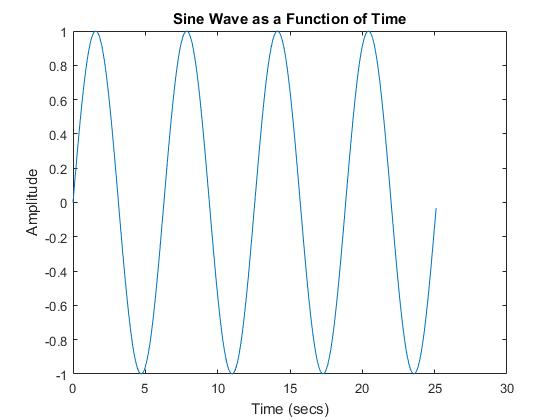 Think about adding greek letters to axis?
Sub-Plotting
clear all ;
close all ;
% subplot (nrows,ncols,plot_number) 
x=0:.1:2*pi; % x vector from 0 to 2*pi, dx = 0.1 
subplot(2,2,1); 
% plot sine function plot(x,sin(x));
subplot(2,2,2); % plot cosine function plot
(x,cos(x)); 
subplot(2,2,3) ;
plot(x,exp(-x)); % plot negative exponential function 
subplot(2,2,4);
plot(x, x.^3);
Result of Sub-plotting
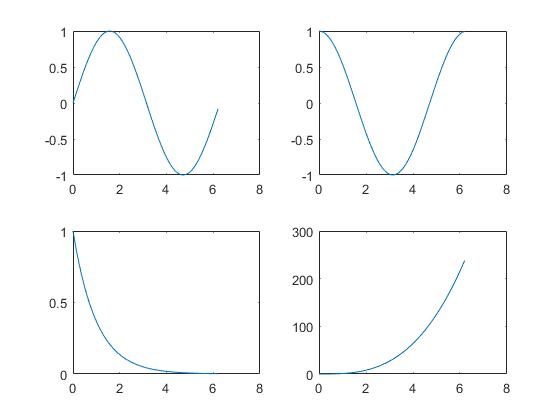 Add labels and add a title for the figure
Hold on command
% Create some values to plot     for i=1:20       x(i) = i-10;       squared(i) = x(i) ^ 2;       cube(i) = x(i) ^ 3;     end       clf; % Clear the figure and then set "hold" to on     hold on;     plot(x,squared); % Plot the X values vs. the Y values     plot(x,cubed);      hold off; % set "hold" to off, so the next plot will behave normally
3D plots
If no color dimension is used, the z axis becomes the color code.
clear all ;
close all;
 [x,y] = meshgrid([-2:.2:2]); % set up 2-D plane
 Z = x.*exp(-x.^2-y.^2); % plot 3rd dimension on plane figure surf(x,y,Z,gradient(Z)) % surface plot, with gradient(Z) 
colorbar; % determining color distribution
Plot3(x,y,z)
surf(x,y,z,C) 
mesh(x,y,z,C) 
contour(x,y,z,C)
Solve Circuits in Matlab M Files
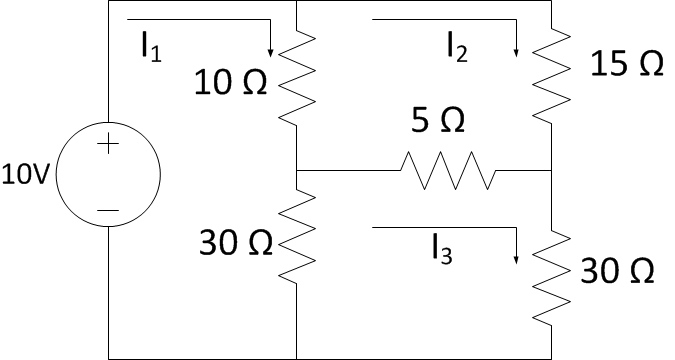